2x2x3方塊工作坊
DavidGuo
師大數學系 郭君逸
魔術方塊歷史
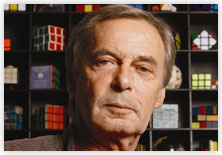 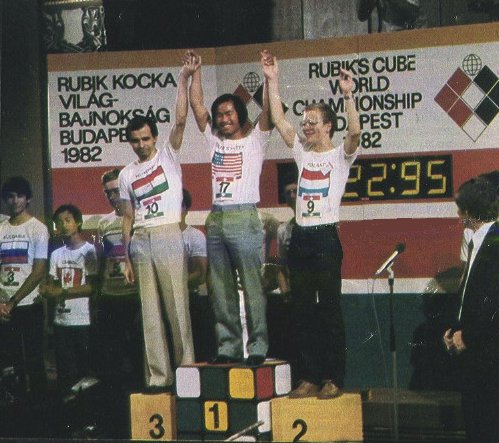 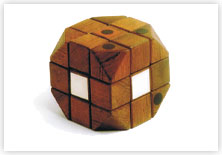 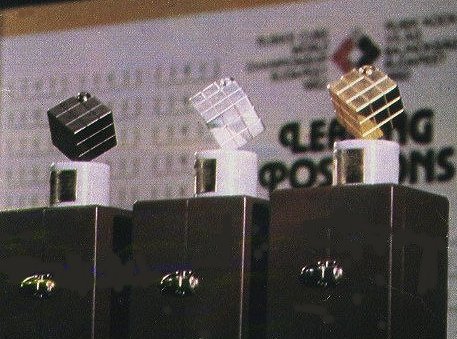 Ernö Rubik
"How could the blocks move independently without falling apart?" 
Hungarian patent in January 1975.
The first world championship took place on June 5, 1982 in Budapest.
2
History
WCA (世界魔方聯盟)
世界各地比賽
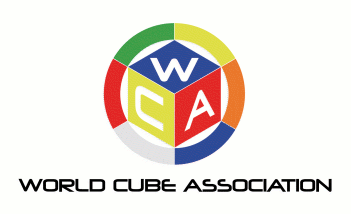 3
Rubik’s Cube
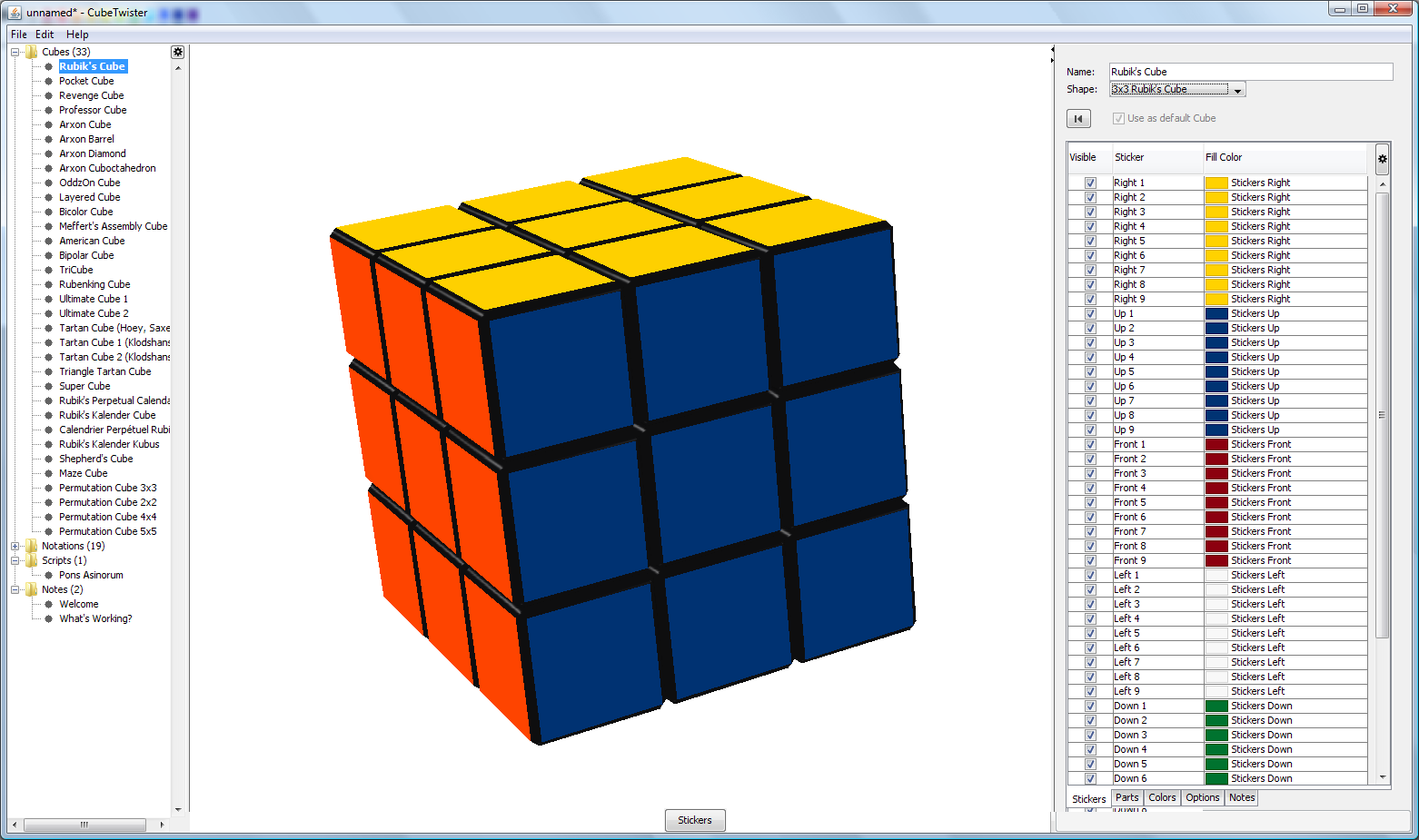 魔術方塊、魔方、扭計骰
結構：
世界紀錄：
Single: 4.90, Lucas Etter, River Hill Fall 2015.
Average: 6.54, Feliks Zemdegs, Melbourne Cube Day 2013           6.91   6.41   6.25   7.30   6.31 
台灣紀錄
6.50, 蔡岳霖, Kaohsiung Winter 2015
8.14, 吳亦凡, TCL - Taipei 2015
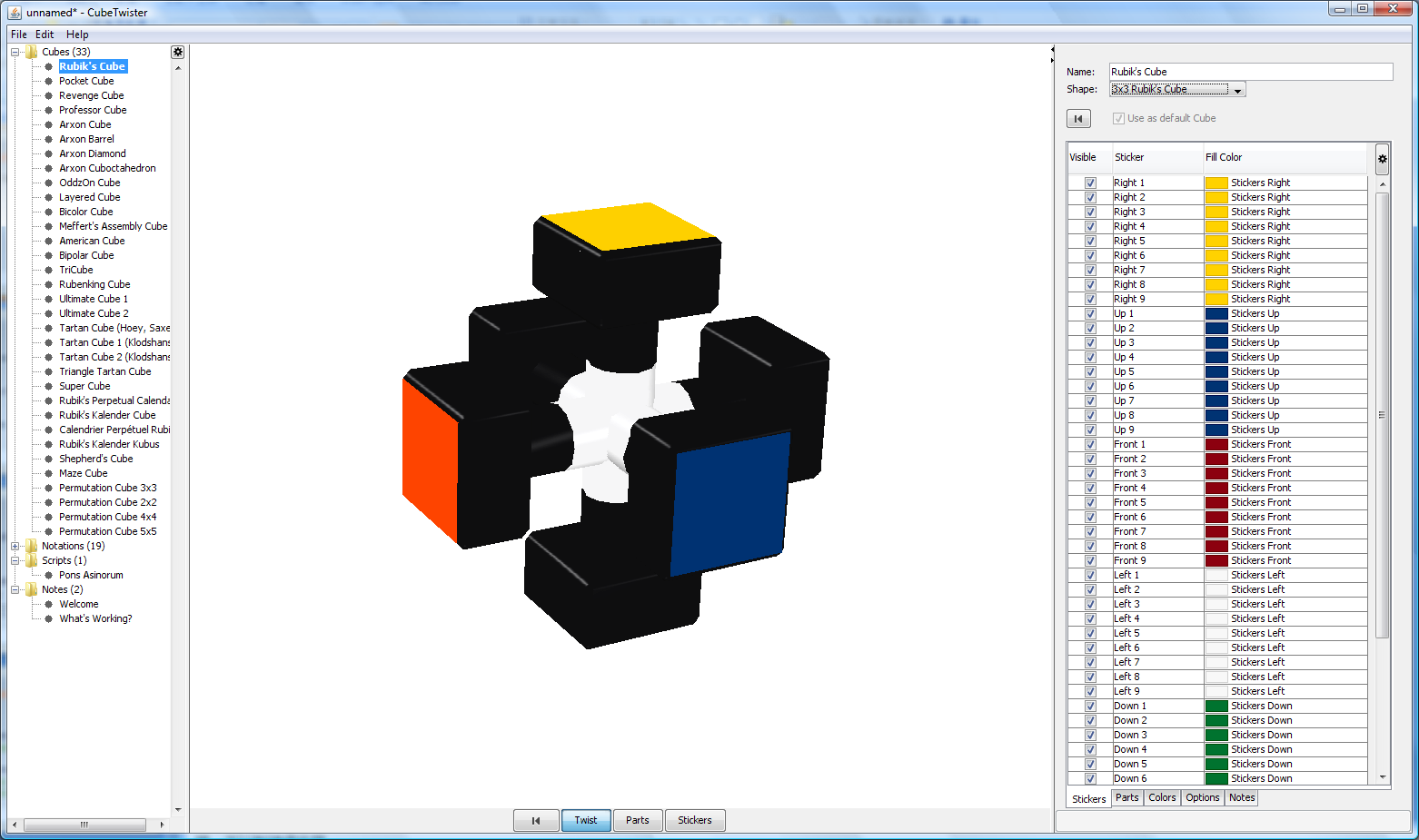 4
魔術方塊解法
解法
公式型
理解型
速解型
簡易型
5
3x3x3解法流程
一層一層來解的
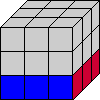 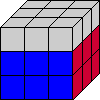 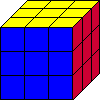 6
代號
第二層
第三層
方向
角位置
十字
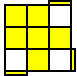 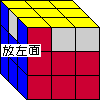 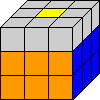 1黃
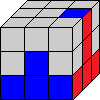 C
2黃
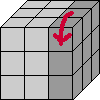 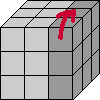 B
12421-554
D
A1
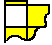 123564
4512-1644212-4513
1
4
12121-5454
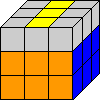 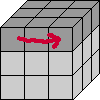 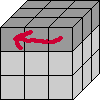 邊位置
2
5
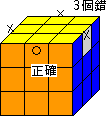 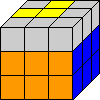 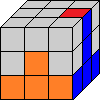 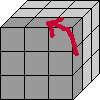 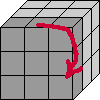 A2
0黃
3
6
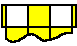 E=A1+55+A1
45454-2121
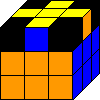 長方體魔術方塊
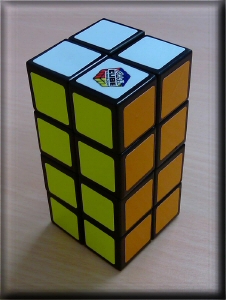 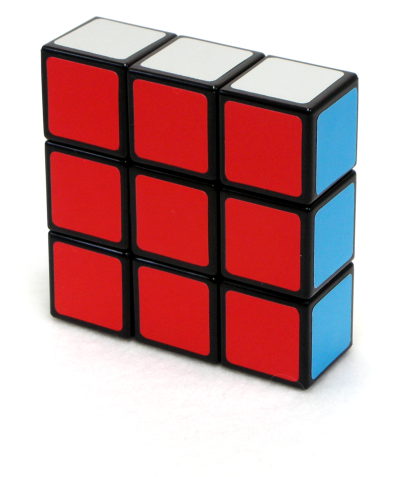 8
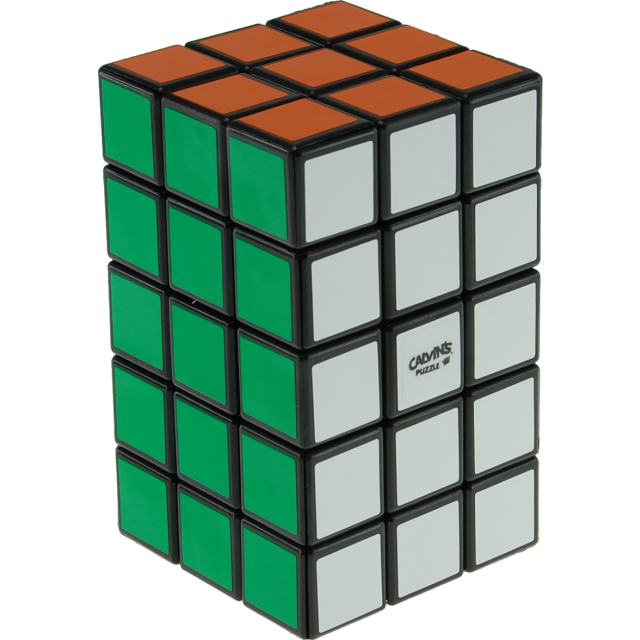 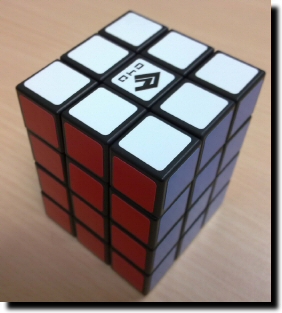 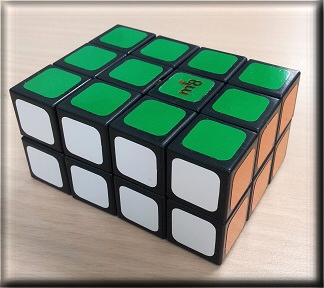 9
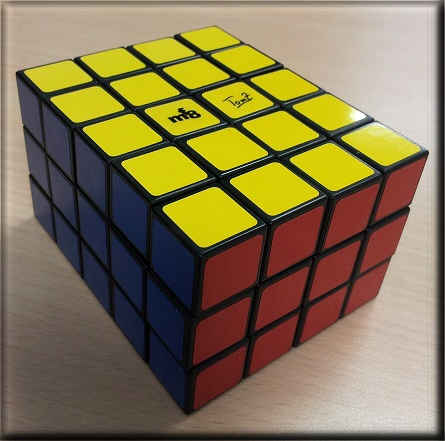 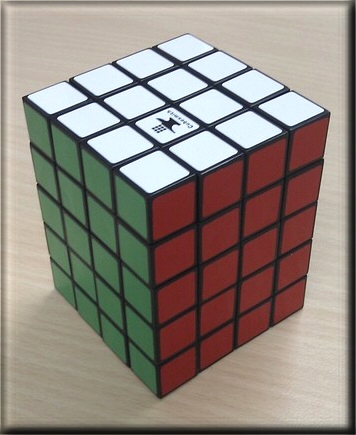 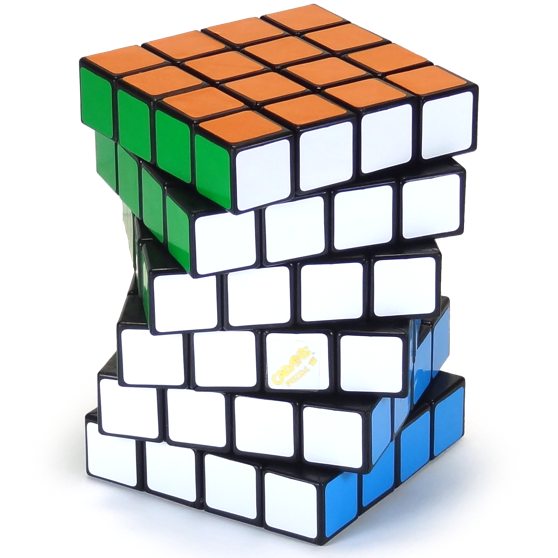 10
11
2x2x2魔術方塊
Made By Gentosha
12
幾種不同的變化?
13
最少步
14
2x2x3簡易解法
15
符號
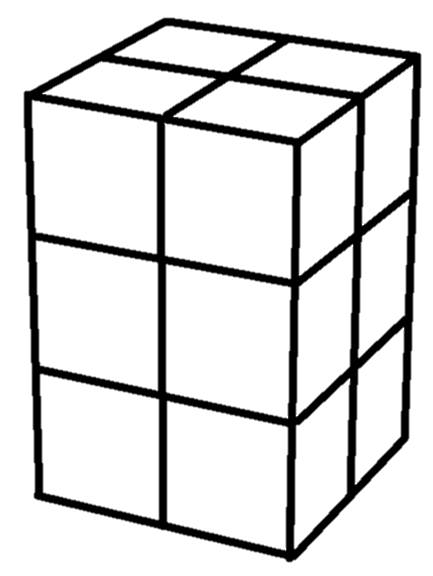 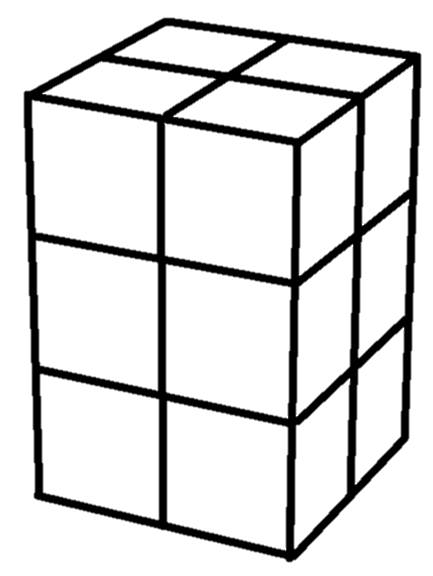 1
3
2
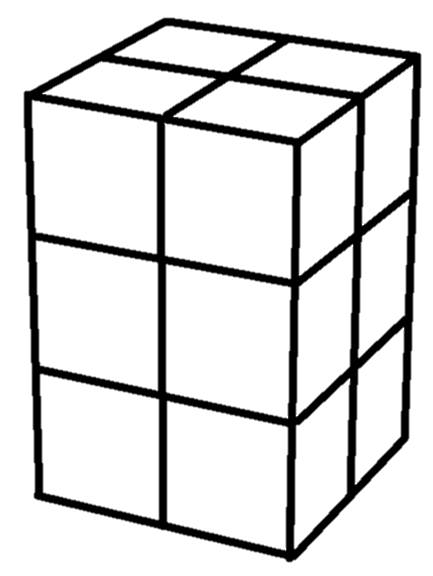 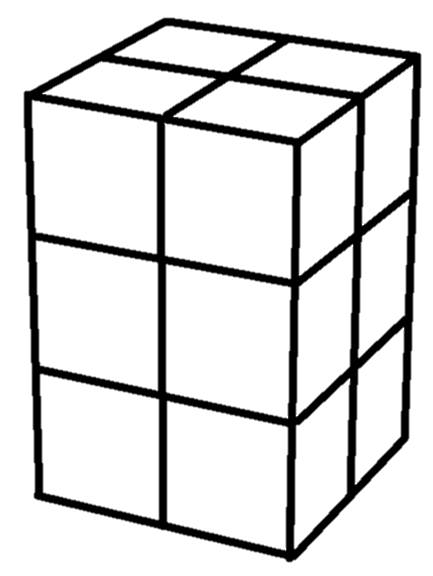 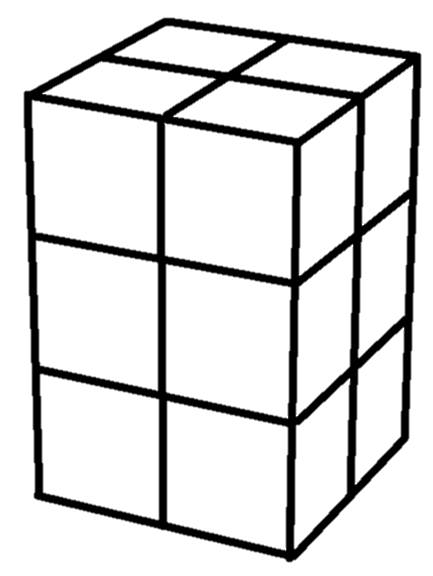 4
6
5
16
Step1: 頂面、底面
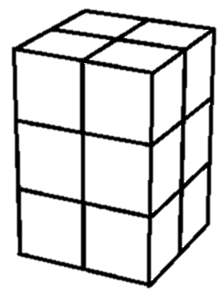 1
15121
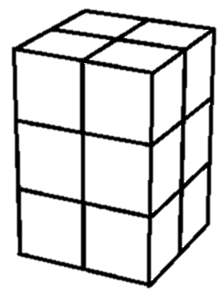 2
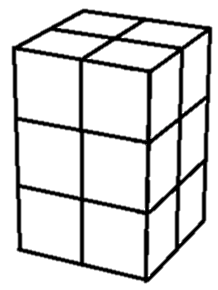 5
17
18
Step2: 頂層、底層
一樣的放左邊
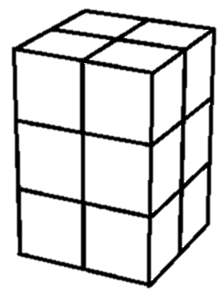 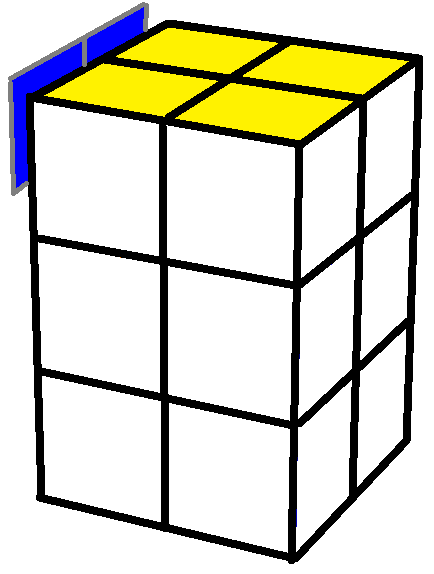 1
1512132353
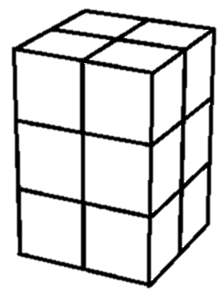 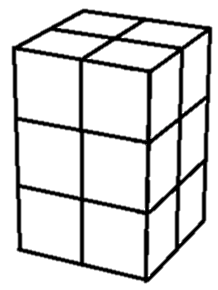 2
5
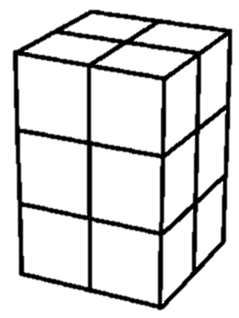 3
19
20
Step3: 中間層
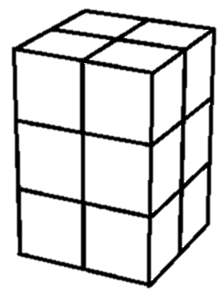 左邊放整顆正確的
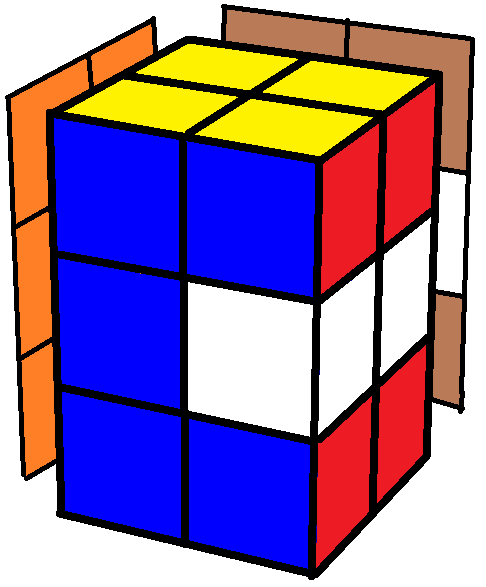 1
122122122
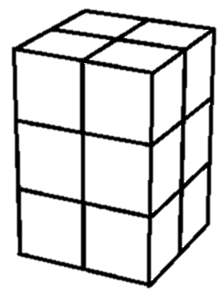 2
這兩面錯的
21
完成！！
22
Step1
Step2
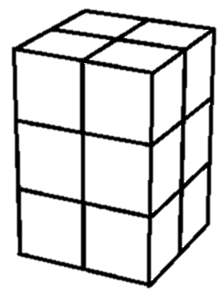 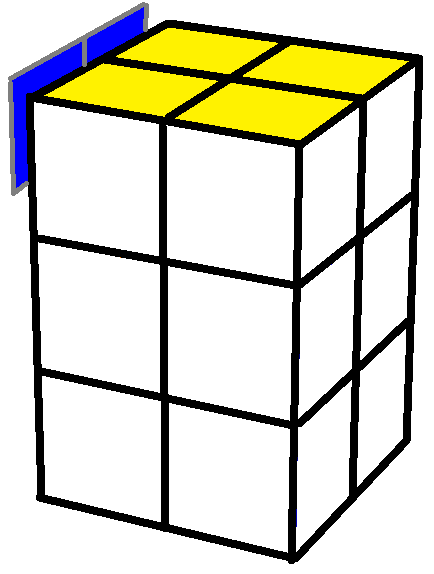 Step3
1
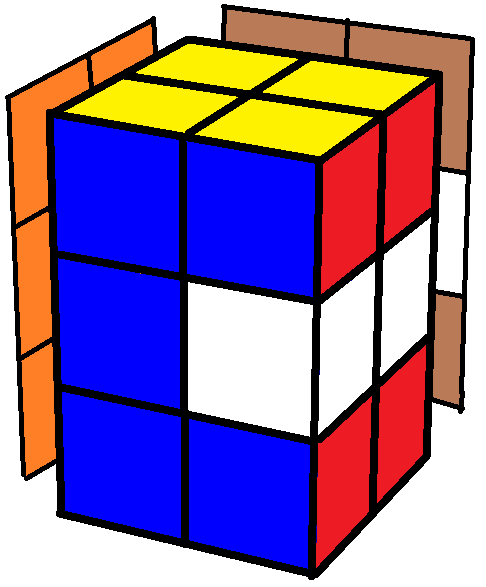 15121
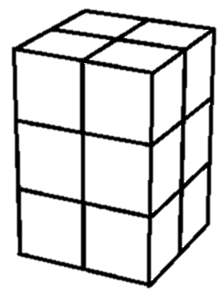 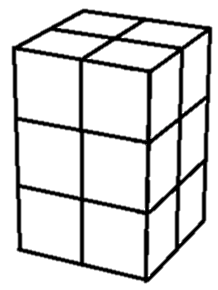 2
5
1512132353
錯的
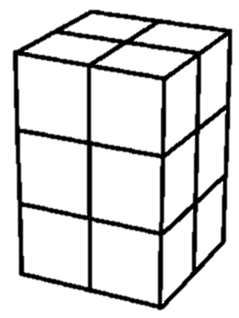 122122122
3
23
原理
24
先找個簡單不可交換的組合當生成子
25
Step1 原理
15421
26
Step2 原理
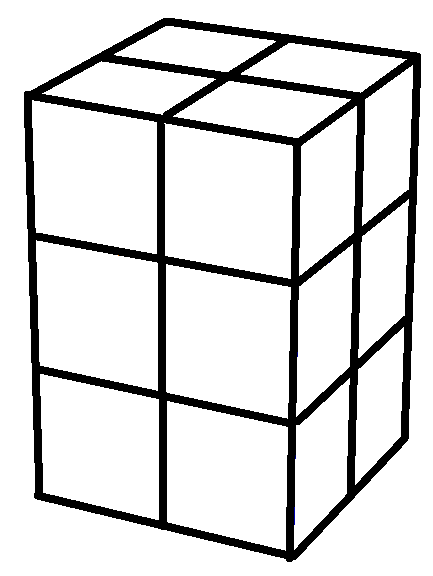 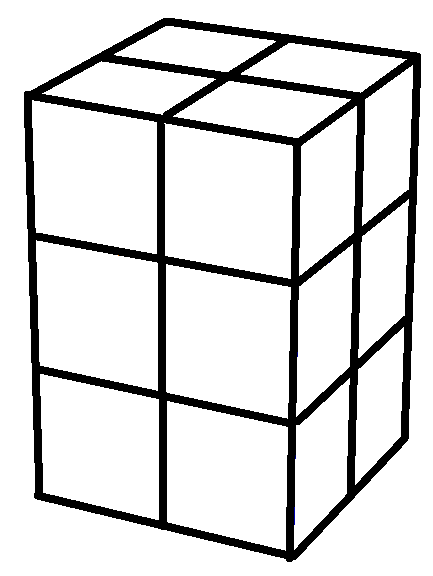 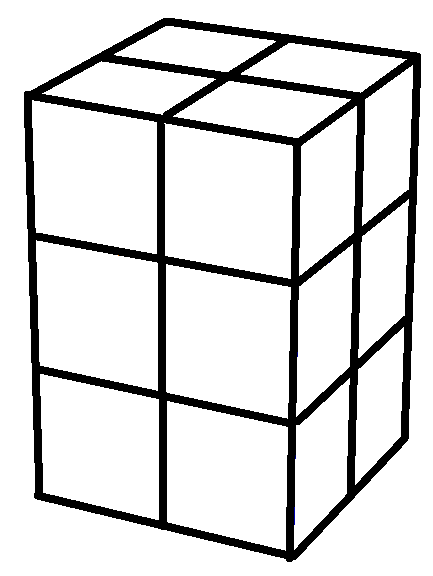 =
+
15421
35653
1512132353
27
Step3 原理
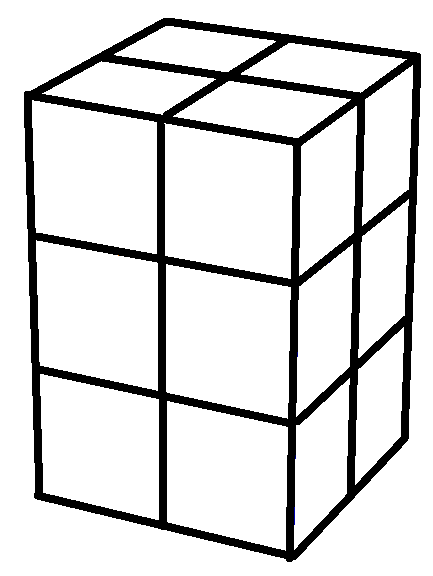 做三次
122
122122122
28
用此方法解以下方塊
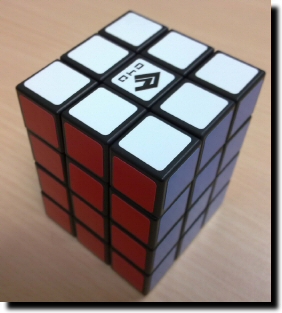 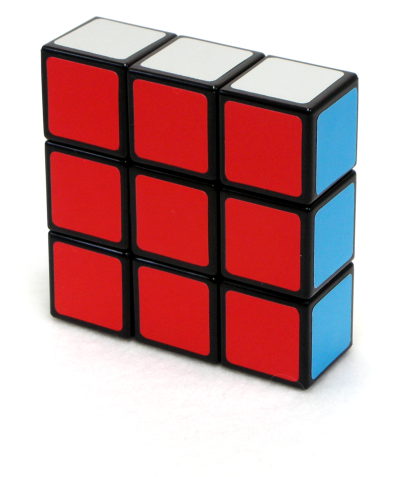 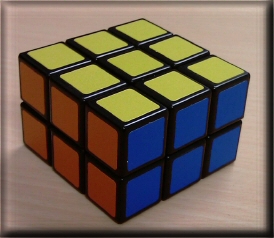 29
用此方式解3x3x3方塊
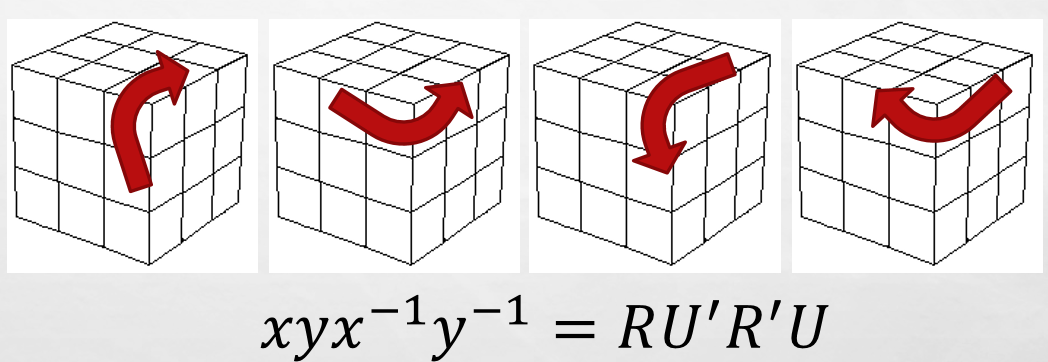 30
參考方式
EP
EO
CP
CO
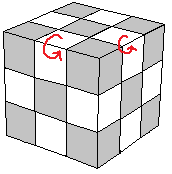 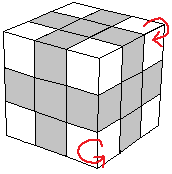 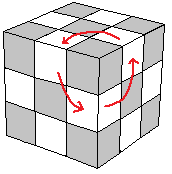 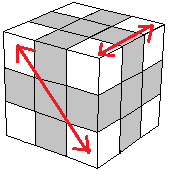 (RU'R'U)3
RU'R'U-R'FRF'
(RU'R'U)2-(R'FRF')2-
(RU'R'U)2-(R'FRF')2
RU'R'U
31
用此方式玩益智遊戲
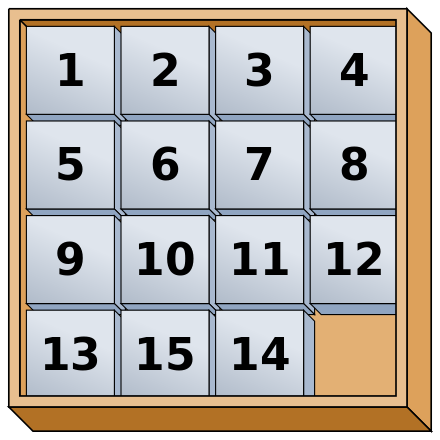 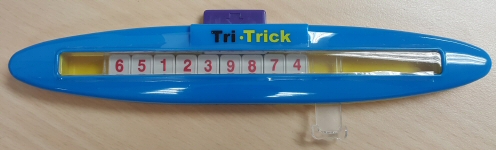 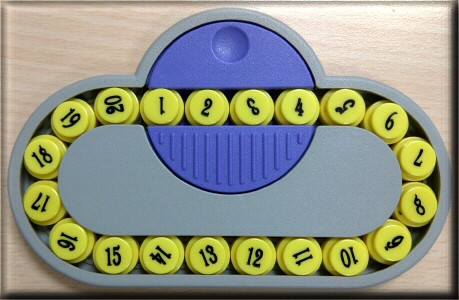 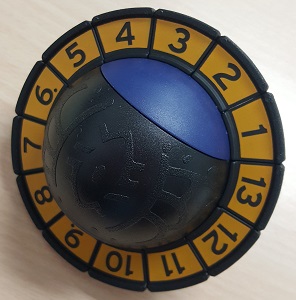 32
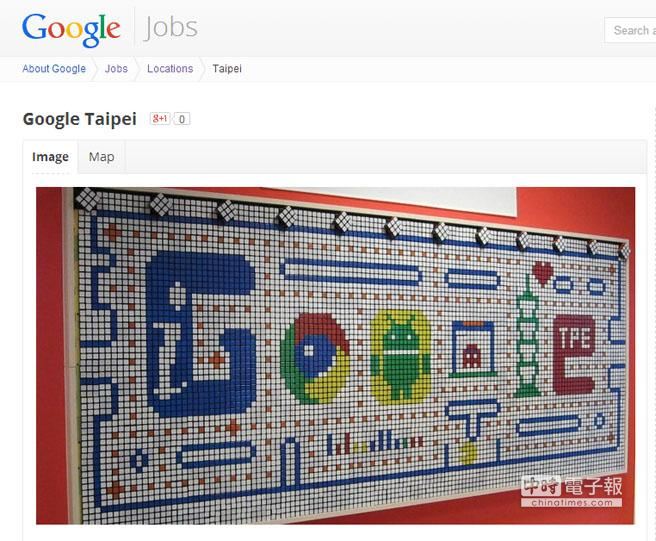 Thank you !
http://www.davidguo.idv.tw/Cube
33